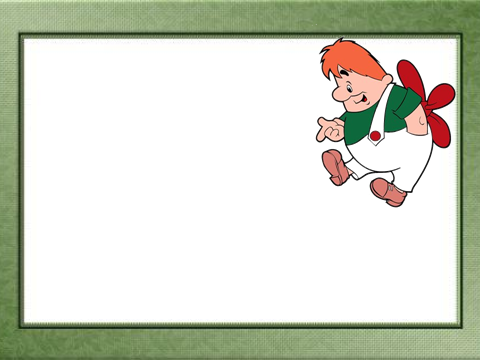 большой – маленький
сухой - ?
война - ?
глубокий - ?
старый - ?
твердый - ?
большой – маленький
сухой - мокрый
война – мир
глубокий - мелкий
старый - молодой
твердый – мягкий
большой – маленький
сухой - мокрый
война – мир
глубокий - мелкий
старый - молодой
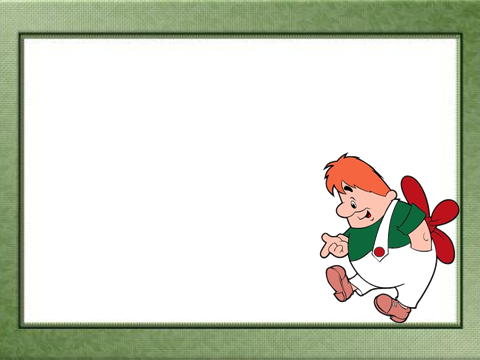 Мама мыла Милу мылом.
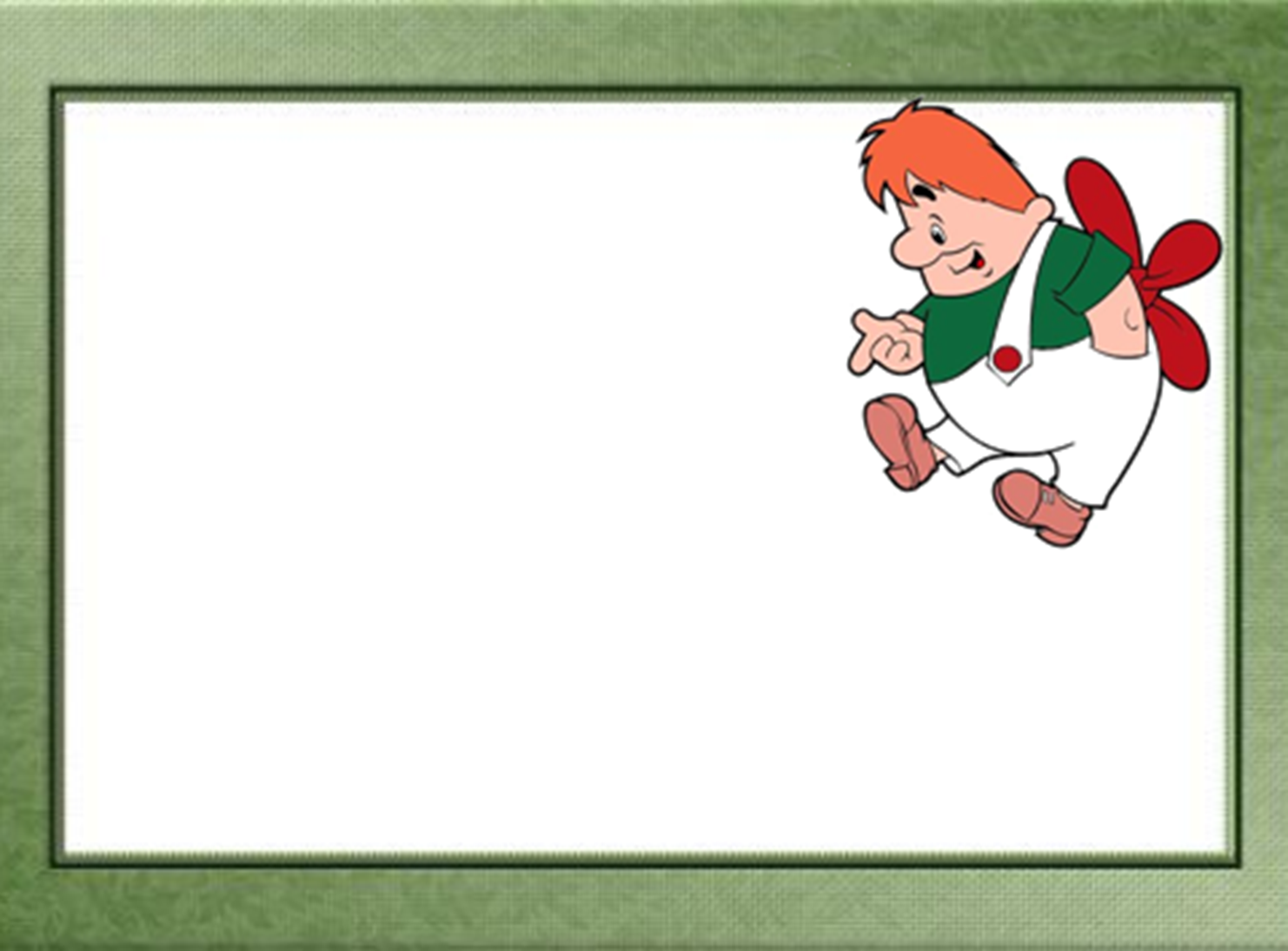 Сюрприз!
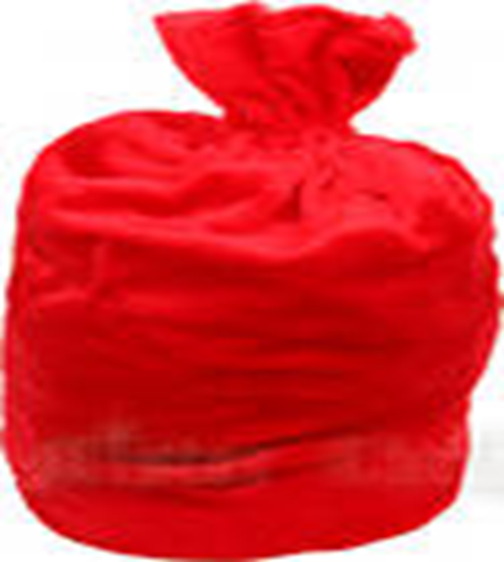 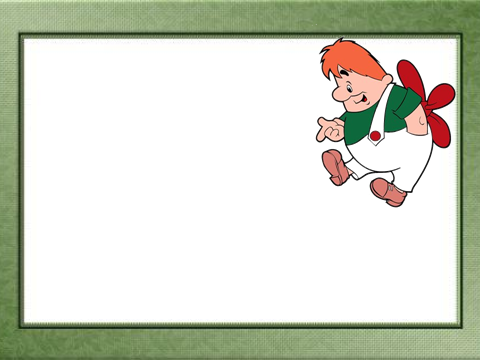 Сорока, пенал, спасибо, медведь, карандаш.

1-1, 2-5, 3-7, 4-4, 5-2
Сорока, пенал, спасибо, медведь, карандаш.

слова
Внимание!
1. Что слово обозначает (предмет, признак предмета, действие предмета).
2. На какой вопрос отвечает.